Neglect
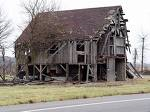 Introduction
We tend to put things of that aren’t problems now.           (house, health, finances, etc.)  

We ignore the warning signs and eventually our neglect can lead to severe consequences.

Many students have had the summer off for vacation, to play, stay up late, and sleep in.  

If they decide not to pay attention in class, study, and do their homework they will likely find themselves unprepared for their tests and may ultimately fail..
Introduction
But even more tragic is when we ignore or fail to heed the warnings of Scripture. 

“Therefore we must give the more earnest heed to the things we have heard, lest we drift away. For if the word spoken through angels proved steadfast, and every transgression and disobedience received a just reward, how shall we escape if we neglect so great a salvation” (Hebrews 2:1-3a)

Why would we neglect so great a salvation?
Many Neglect because They’re Too Busy
Many make excuses and don’t “Come to the Feast”.

"But they all alike began to make excuses. The first one said to him, 'I have bought a piece of land and I need to go out and look at it; please consider me excused.' "Another one said, 'I have bought five yoke of oxen, and I am going to try them out; please consider me excused.' "Another one said, 'I have married a wife, and for that reason I cannot come‘ (Luke 14:18-20).

“They paid no attention & went their way, one to his own farm, another to his business”  (Matt. 22:5).
Many Neglect because They’re Too Busy
Many are too busy with worldly affairs to use their God given talents to serve and worship God.  

“Having then gifts differing according to the grace that is given to us, let us use them: if prophecy, let us prophesy in proportion to our faith; or ministry, let us use it in our ministering; he who teaches, in teaching; he who exhorts, in exhortation; he who gives, with liberality; he who leads, with diligence; he who shows mercy, with cheerfulness” .             (Romans 12:6-8)
Many Neglect because They’re Too Busy
But what if God was “too busy” to create you in His image?  You wouldn’t be alive!

What if Jesus was just “too busy” to die on the cross for you? You would have no hope of salvation!

Are you failing to use your talents in God’s service because you’re too busy?  Prioritize!              (Matthew 6:33; Galatians 6:10)

The slave who hid his talent was lost (Mt. 25:30).
Many Neglect because of Unpopularity
Someone asked Jesus, "Lord, are there just a few who are being saved?“ He said to them, "Strive to enter through the narrow door; for many, I tell you, will seek to enter and will not be able” (Luke 13:24). 

Following Jesus is still unpopular- few will be saved

“For the message of the cross is foolishness to those who are perishing, but to us who are being saved it is the power of God…. it pleased God through the foolishness of the message preached to save those who believe.”               (1 Corinthians 1:18, 21)
Many Neglect because of Unpopularity
When Jesus taught, many believers thought his words were too harsh and quit following Him (John 6:60ff).   

Jesus asked His disciples, “You do not want to go away also, do you" (John 6:67)?

Are you ashamed of the gospel of Christ because it is unpopular?  Do you want to go away?  

  We should say like Peter did, “Lord to whom shall we go, you have the words of eternal life”  (John 6:68).

Jesus was unpopular with the world and we will be also if we follow Him (John 15:18-20).
Some Neglect because they think they’ll have Plenty of Time to Obey Later
When the apostle Paul preached to Felix about righteousness, self-control and the judgment to come, the governor trembled and said, “"Go away for now; when I have a convenient time I will call for you“ (Acts 24:25).  

But Felix neglected to act on his fear and repent!

King Agrippa responded to Paul, “You almost persuade me to be a Christian”  (Acts 26:28) but he did not obey the gospel!
Some Neglect because they think they’ll have Plenty of Time to Obey Later
How many times have you been convicted in your sins and trembled in fear of torment during a sermon, invitation, or while studying the Bible but neglected to do anything about it? 

You thought you had plenty of time to repent later.

How many young people have been told to sow their wild oats now because they have time to obey later but never got around to it (Galatians 6:7-8)?
Some Neglect because they think they’ll have Plenty of Time to Obey Later
The rich farmer said to himself, “You have many goods laid up for many years to come; take your ease, eat, drink and be merry.”  “But God said to him, 'You fool! This very night your soul is required of you; and now who will own what you have prepared‘”  (Luke 12:20-21)

If you think you have plenty of time to repent, please realize that this very day your soul may be required of you and you may be unprepared to meet God in judgment (Hebrews 9:27).
Conclusion
The road to hell is paved with good intentions.

Through neglect we can drift with the tide of sin by being too busy, not heeding the unpopular message, or thinking we have plenty of time.

When 1st century sinners heard and believed the gospel they were willing to repent and be baptized immediately so that their sins could be forgiven. (Acts 2:36-41; 22:16; 9:18; 8:35-38)

Don’t neglect this great salvation. Come to Jesus  and obey Him today (Mt. 11:28-30; 2 Cor. 6:2)!